Year 5 Summer Block 2 Geometry: Properties of shape
Measuring angles in degrees
NCLO: Know angles are measured in degrees: estimate and compare acute, obtuse and reflex angles
Key vocabulary and questions
Acute, obtuse, degrees, angle, turn
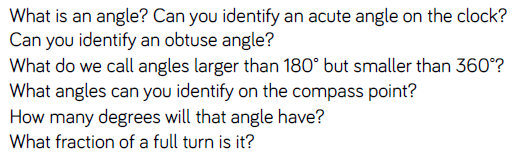 Fluency
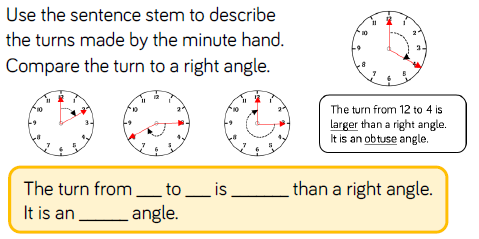 Fluency
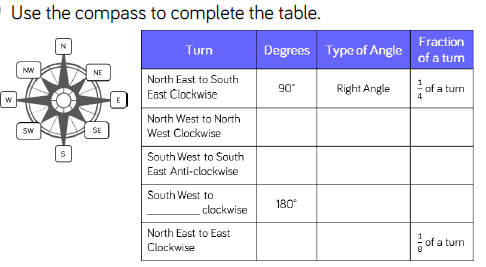 Reasoning and problem solving
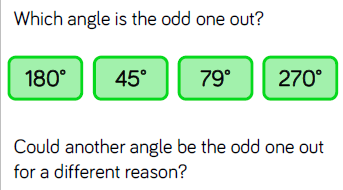 Reasoning and problem solving
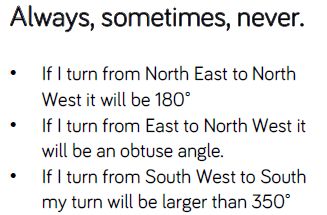 Reasoning and problem solving
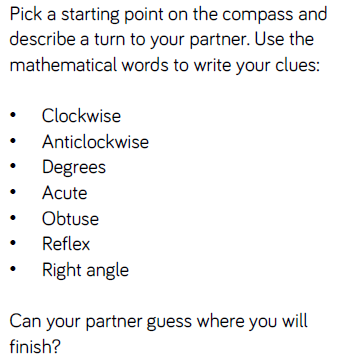 Year 5 Summer Block 2 Geometry: Properties of shape
Measuring with a protractor 1
NCLO: Know angles are measured in degrees: estimate and compare acute, obtuse and reflex angles
Key vocabulary and questions
protractor
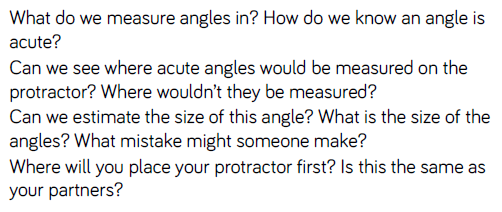 Fluency
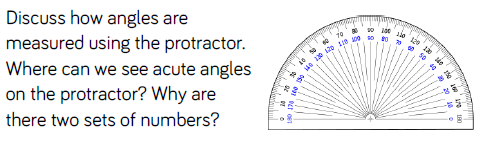 Fluency
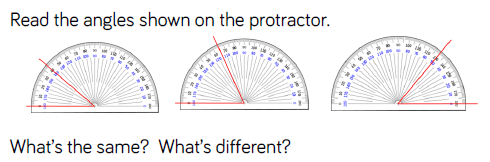 Fluency
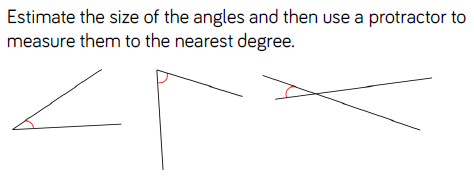 Reasoning and problem solving
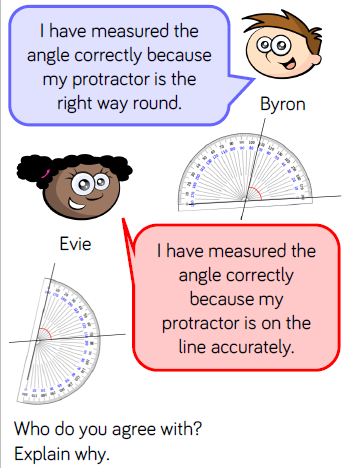 Reasoning and problem solving
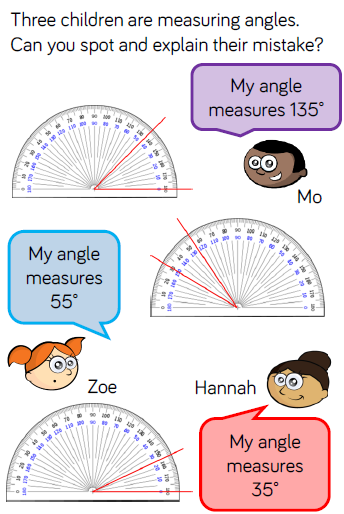 Year 5 Summer Block 2 Geometry: Properties of shape
Measuring with a protractor 2
NCLO: Know angles are measured in degrees: estimate and compare acute, obtuse and reflex angles
Key vocabulary and questions
Obtuse, acute, protractor
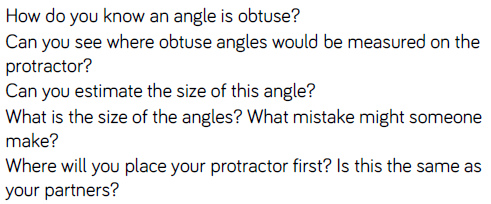 Fluency
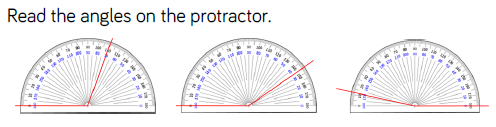 Fluency
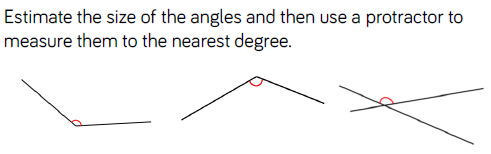 Fluency
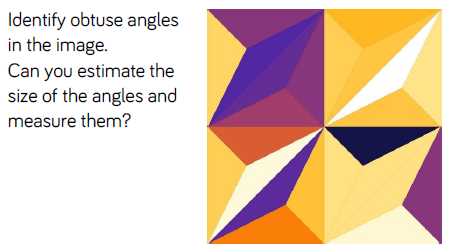 Reasoning and problem solving
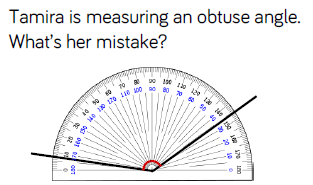 Reasoning and problem solving
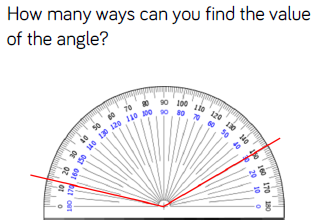 Reasoning and problem solving
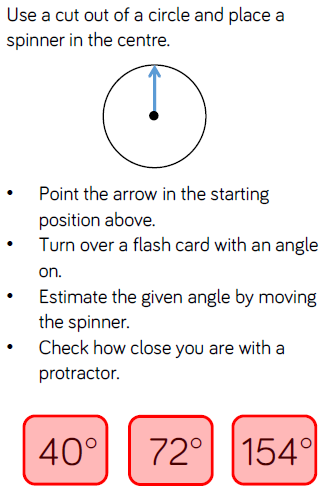 Year 5 Summer Block 2 Geometry: Properties of shape
Drawing lines and angles accurately
NCLO: Draw given angles, and measure them in degrees
Key vocabulary and questions
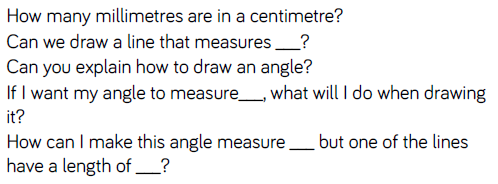 Fluency
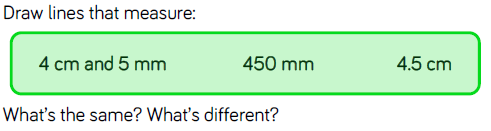 Fluency
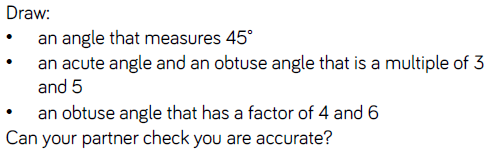 Fluency
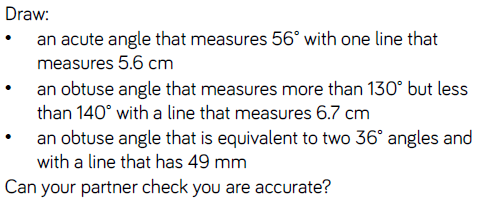 Reasoning and problem solving
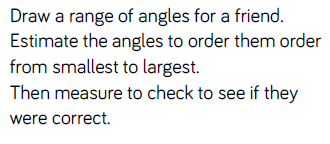 Reasoning and problem solving
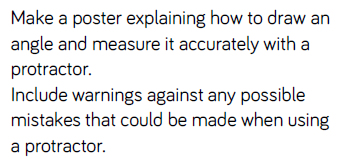 Reasoning and problem solving
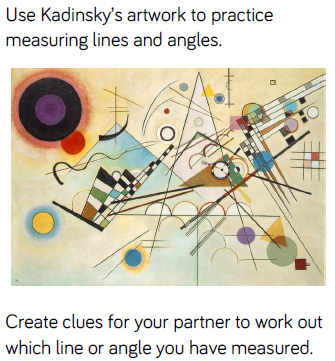 Year 5 Summer Block 2 Geometry: Properties of shape
Calculating angles on a straight line
NCLO: Identify: angles at a point and one whole turn, angles at a point on a straight line, a half turn and other multiples of 90 degrees.
Key vocabulary and questions
Right angle
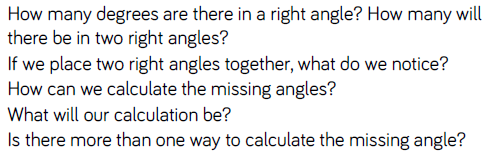 Fluency
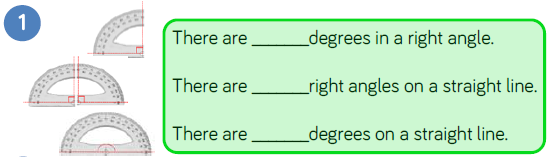 Fluency
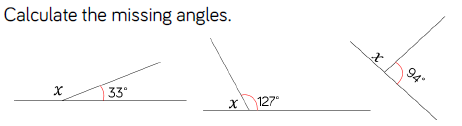 Fluency
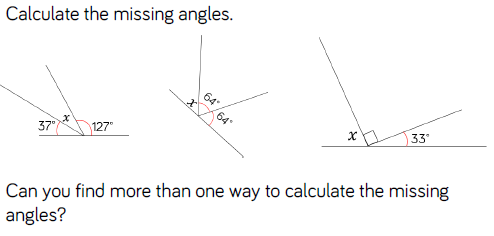 Reasoning and problem solving
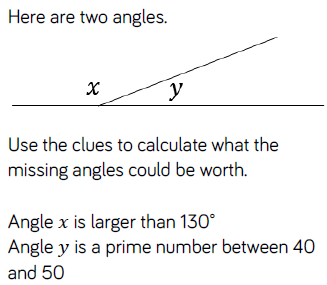 Reasoning and problem solving
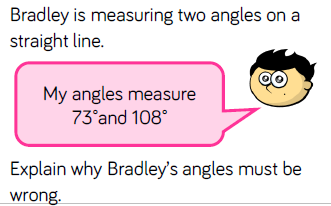 Reasoning and problem solving
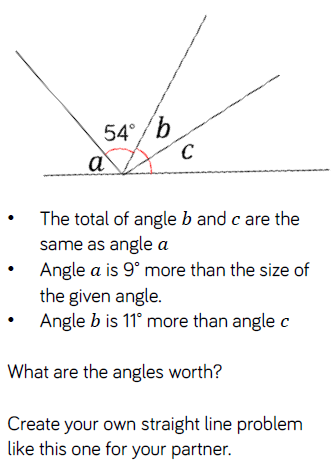 Year 5 Summer Block 2 Geometry: Properties of shape
Calculating angles around a point
NCLO: Identify: angles at a point and one whole turn, angles at a point on a straight line, a half turn and other multiples of 90 degrees.
Key vocabulary and questions
Full turn, half turn, acute, obtuse
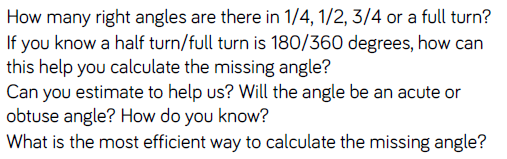 Fluency
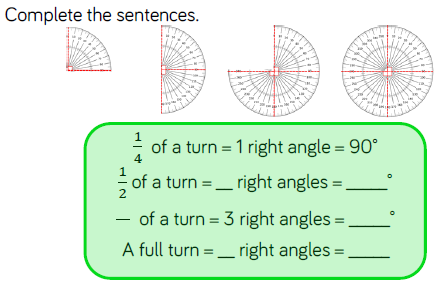 Fluency
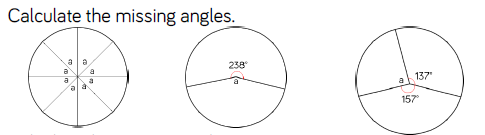 Fluency
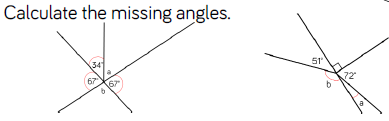 Reasoning and problem solving
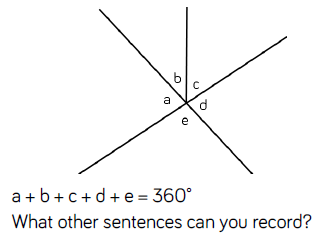 Reasoning and problem solving
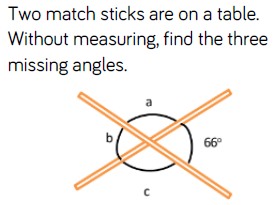 Reasoning and problem solving
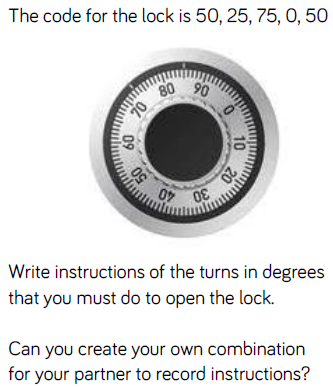 Year 5 Summer Block 2 Geometry: Properties of shape
Calculating lengths and angles in shapes
NCLO: use the properties of rectangles to deduce related facts and find missing lengths and angles.
Key vocabulary and questions
Parallel, diagonal
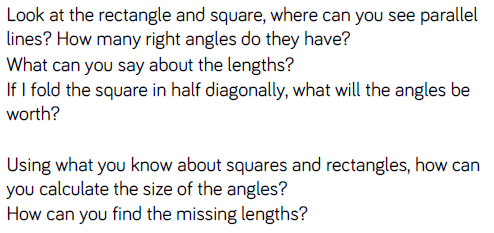 Fluency
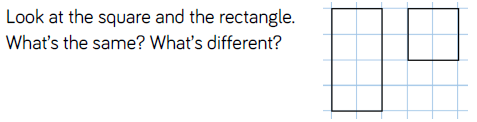 Fluency
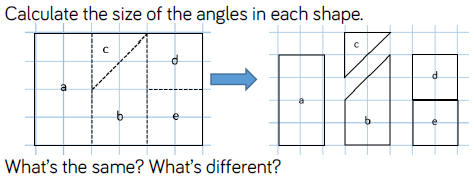 Fluency
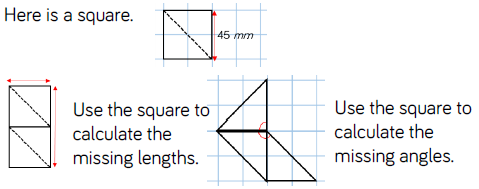 Reasoning and problem solving
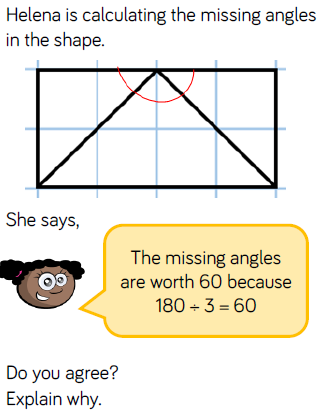 Reasoning and problem solving
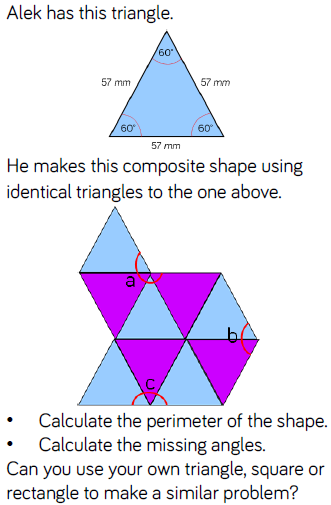 Year 5 Summer Block 2 Geometry: Properties of shape
Regular and irregular polygons
NCLO: distinguish between regular and irregular polygons based on reasoning about equal sides and angles.
Key vocabulary and questions
Polygon, regular, irregular
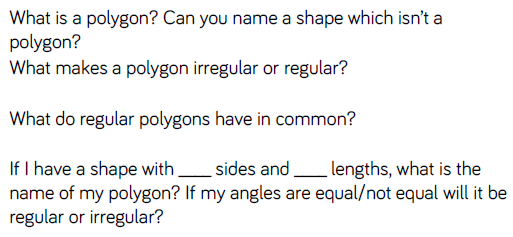 Fluency
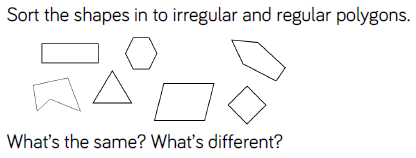 Fluency
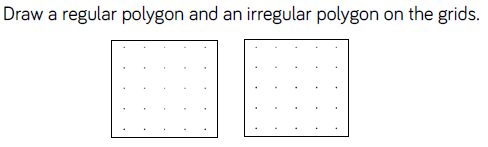 Fluency
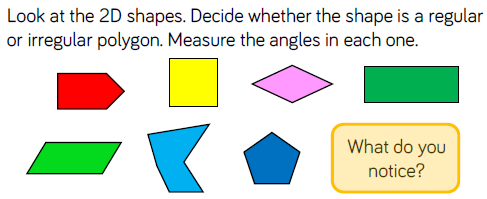 Reasoning and problem solving
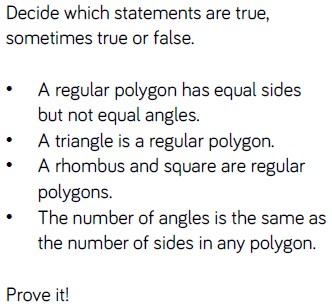 Reasoning and problem solving
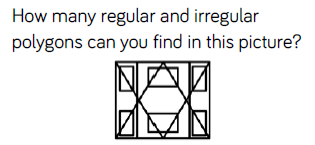 Reasoning and problem solving
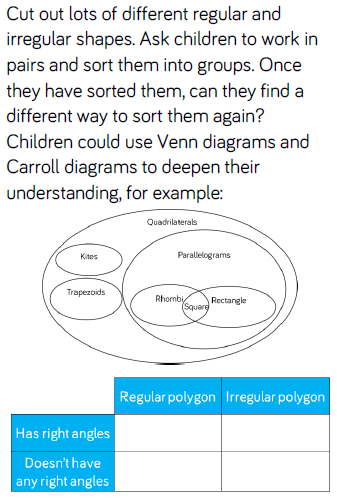 Year 5 Summer Block 2 Geometry: Properties of shape
Reasoning about 3D shapes
NCLO: identify 3D shapes, including cubes and other cuboids, from 2D representations
Key vocabulary and questions
Face, curved surface, net, opposite, vertex, vertices, prism
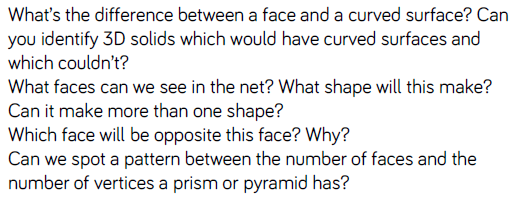 Fluency
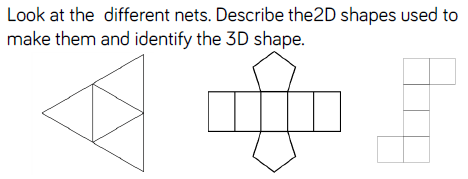 Fluency
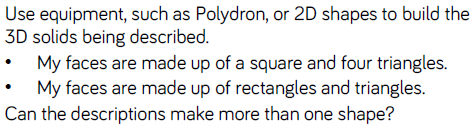 Fluency
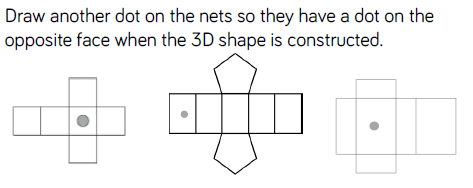 Reasoning and problem solving
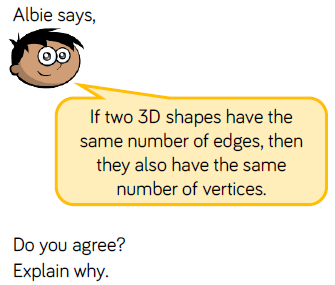 Reasoning and problem solving
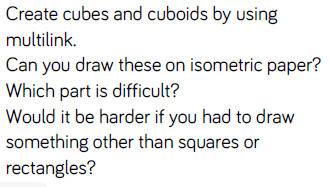 Reasoning and problem solving
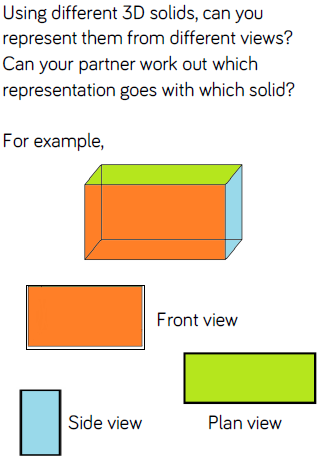